Révision: Le son
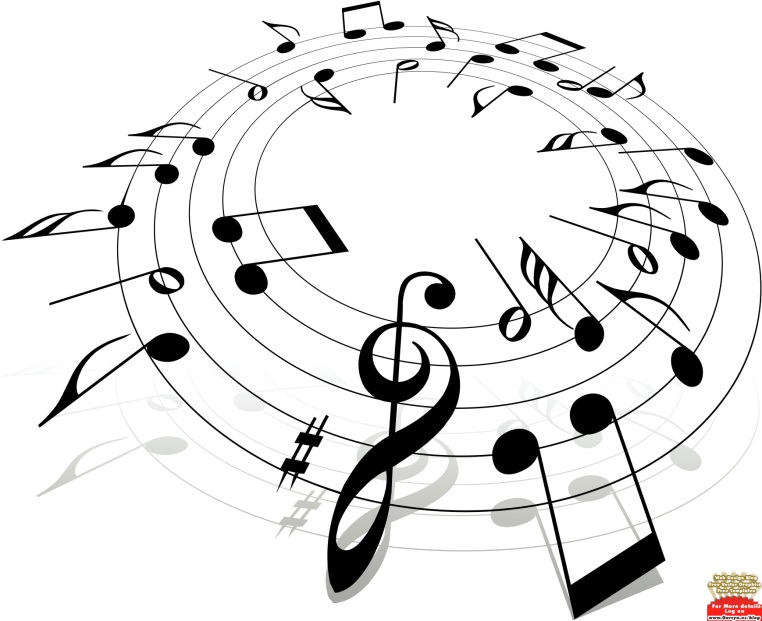 Le son est une forme d’énergie
Le son est une forme d’énergie puisqu’il crée un changement ou un mouvement.
Le son est une vibration de l’air. 
Le son se propage sous forme d’ondes (un peu comme des vagues). 
Les êtres humains ressentent la vibration de l’air grâce au sens de l’ouïe.
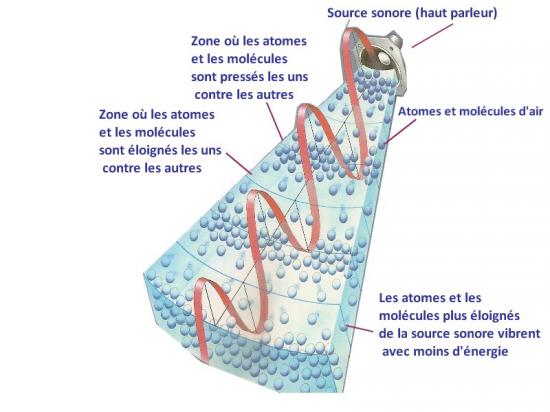 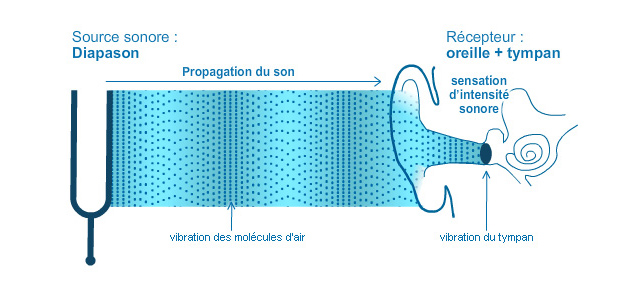 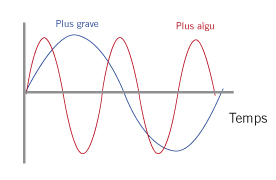 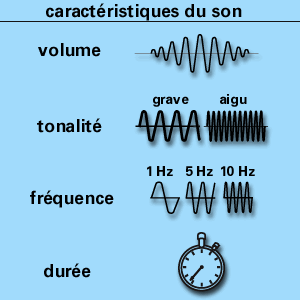 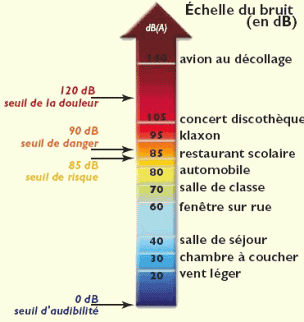 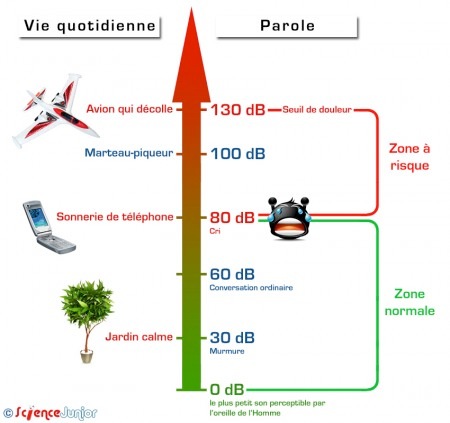 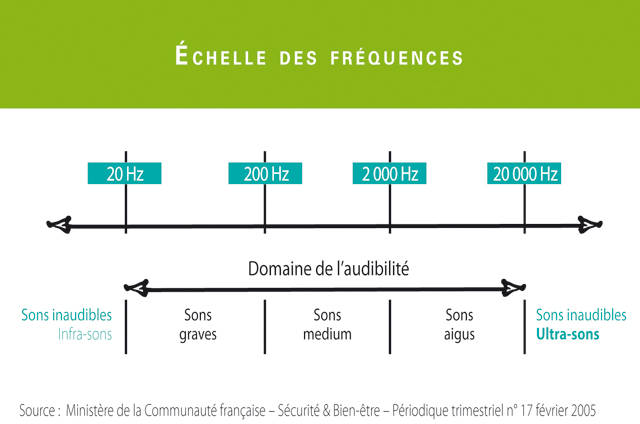 Le danger associé à l’ouïe
Si un son est persistant
Si un son est trop agressif, bruyant ou fort
Si un son est trop près de l’oreille 

CELA PEUT ENDOMMAGER ET CAUSER DES PROBLÈMES PERMANENTS À NOS OREILLES ET NOTRE OUÏE!
Divers façons de se protéger…
Porter des protège-oreilles insonorisant
Ceux-ci n’enlèvent pas complètement le son, mais ils diminuent l’intensité des bruits autour de nous
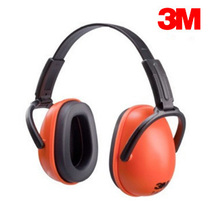 Divers façons de se protéger…
Éviter les bruits trop intenses ou persistants
Souvent, lorsqu’on est entouré d’un bruit pour trop longtemps, cela peut endommager nos oreilles ou notre ouïe
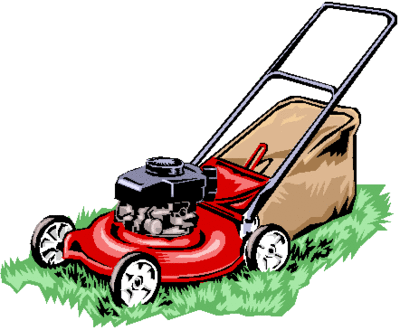 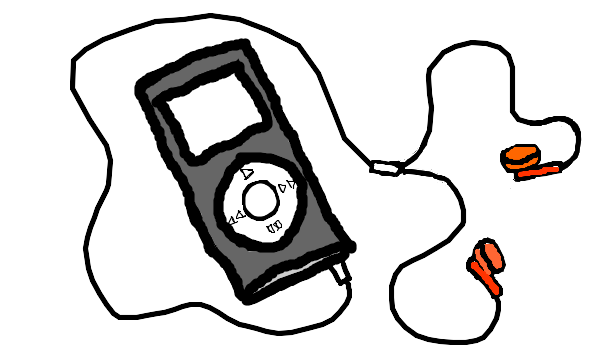 Divers façons de se protéger…
Ne pas insérer d’objets près ou à l’intérieur des oreilles
Si tu insères quelque chose dans ton oreille, cet objet peut endommager le tympan et tu peux perdre ton ouïe
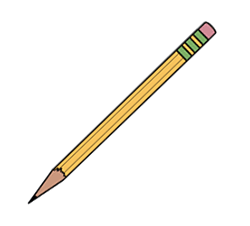 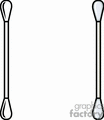 Divers façons de se protéger…
Ne jamais crier ou souffler dans les oreilles des autres
Le volume élevé tout près de l’oreille peut sévèrement endommager l’oreille interne et l’ouïe
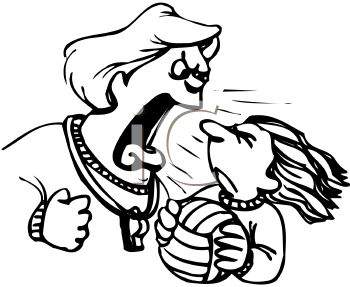 Décibel vs. Hertz
Intensité vs. fréquence